Blij met de bij
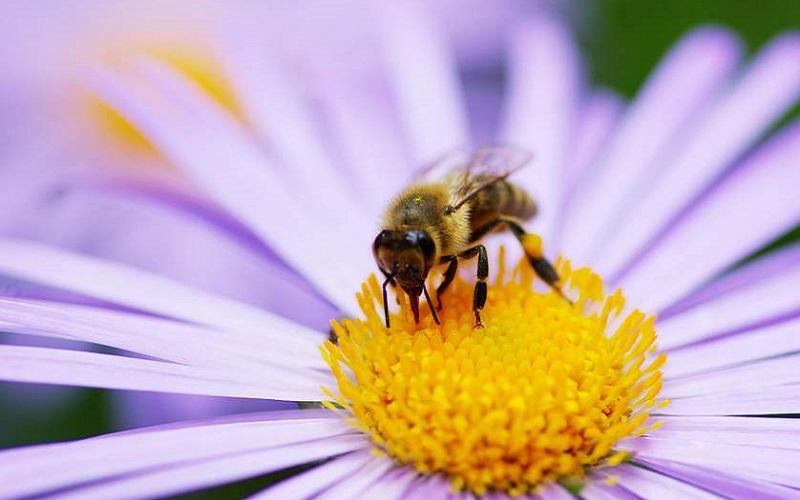